Big
Small
Small
Smaller
Smallest
Big
Bigger
Biggest
Bigger
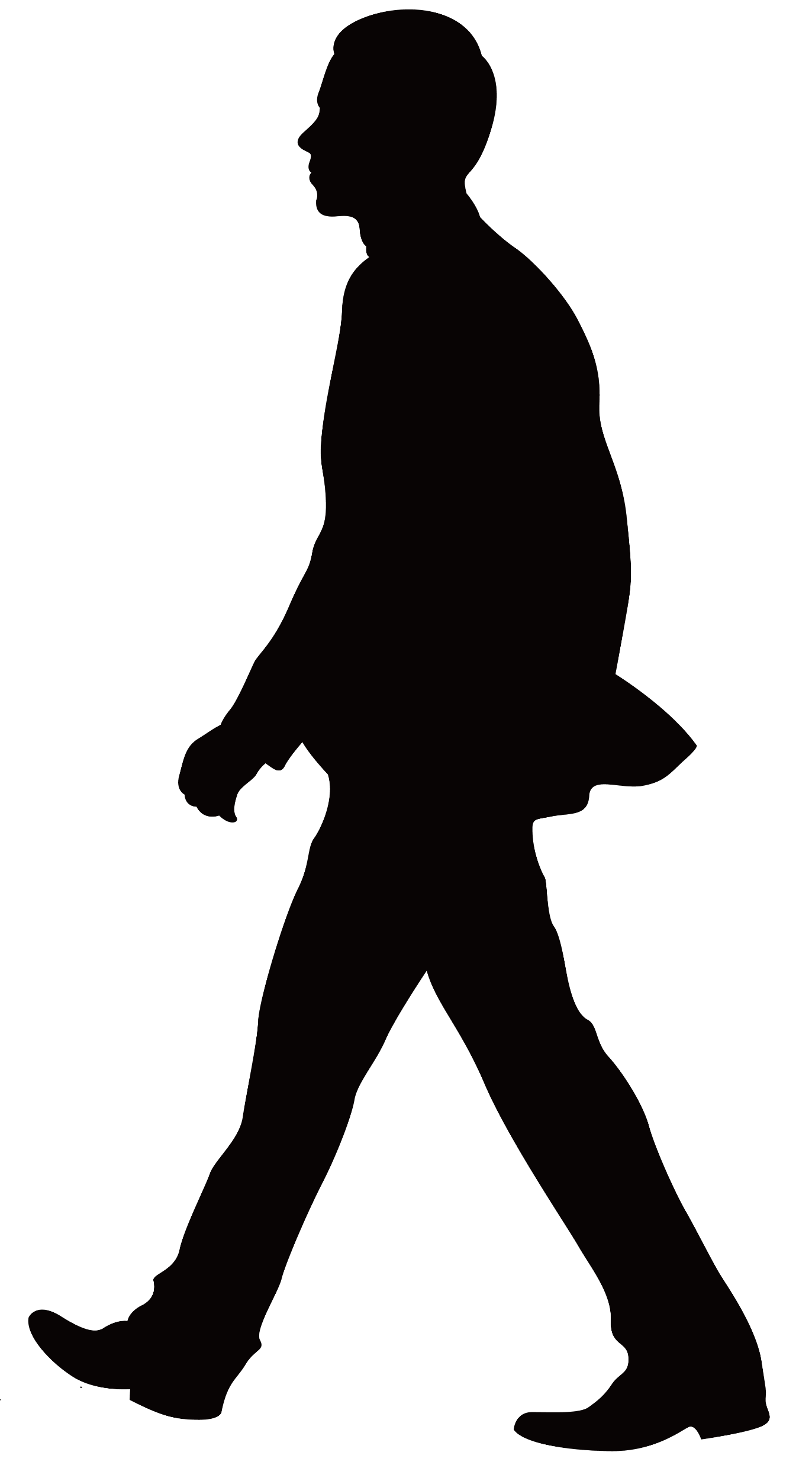 Big
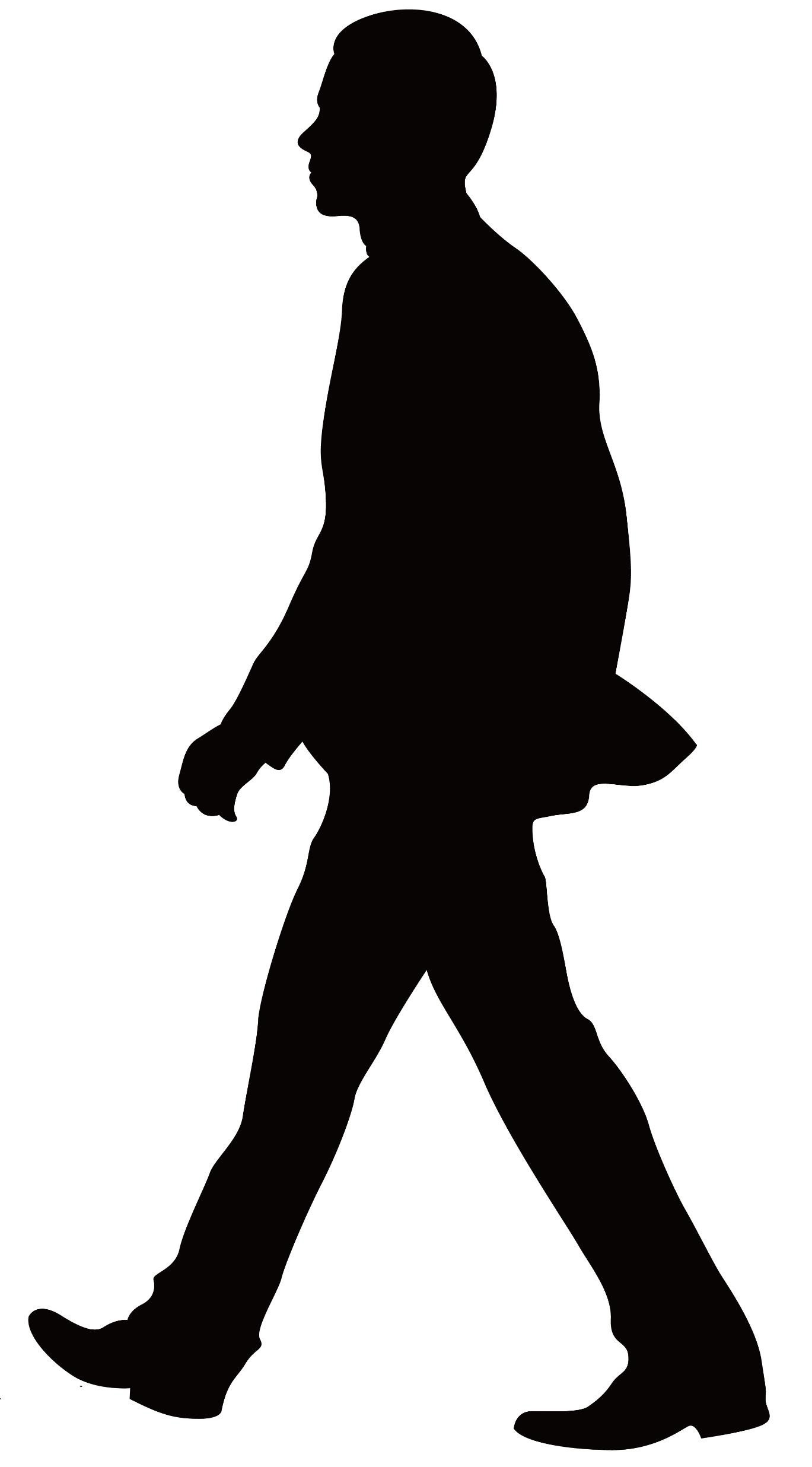 The biggest
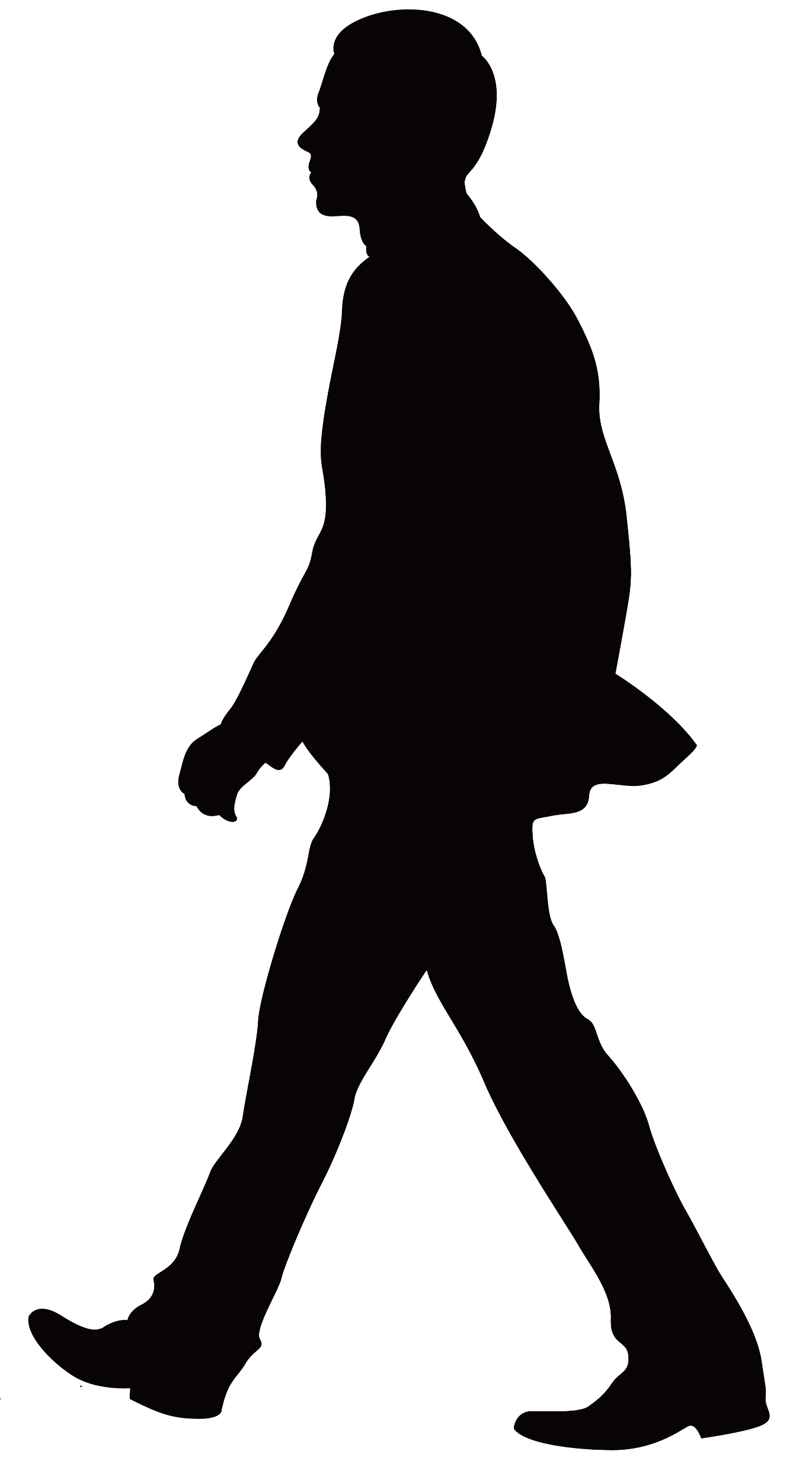 Small
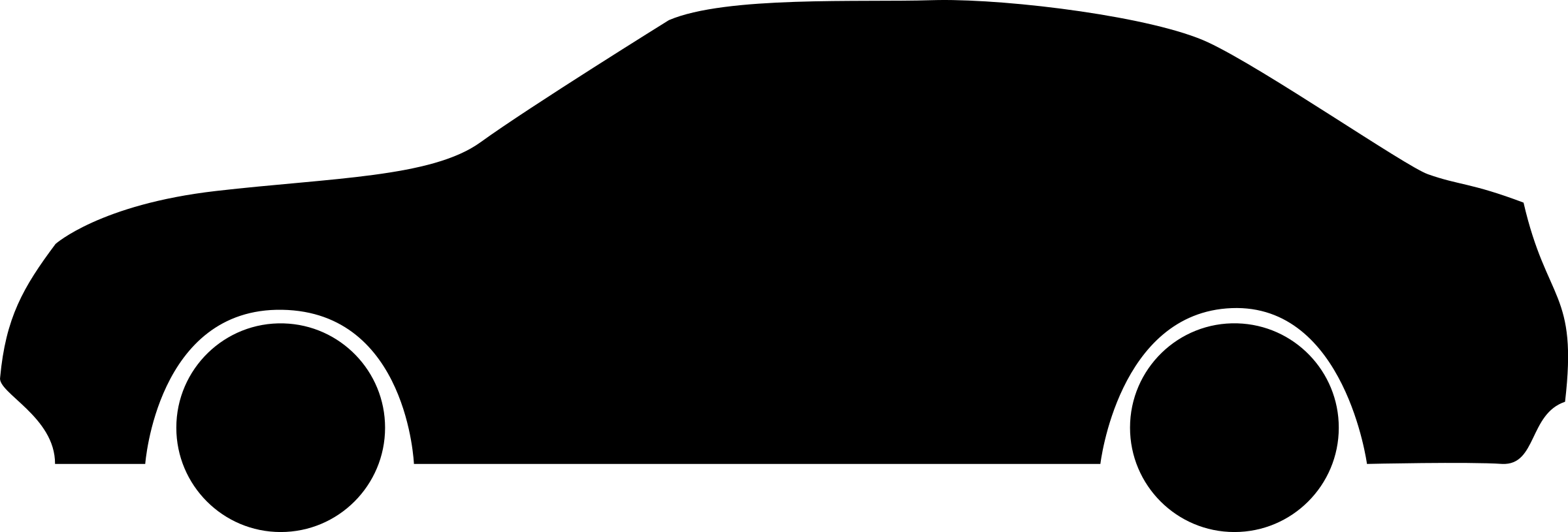 Smaller
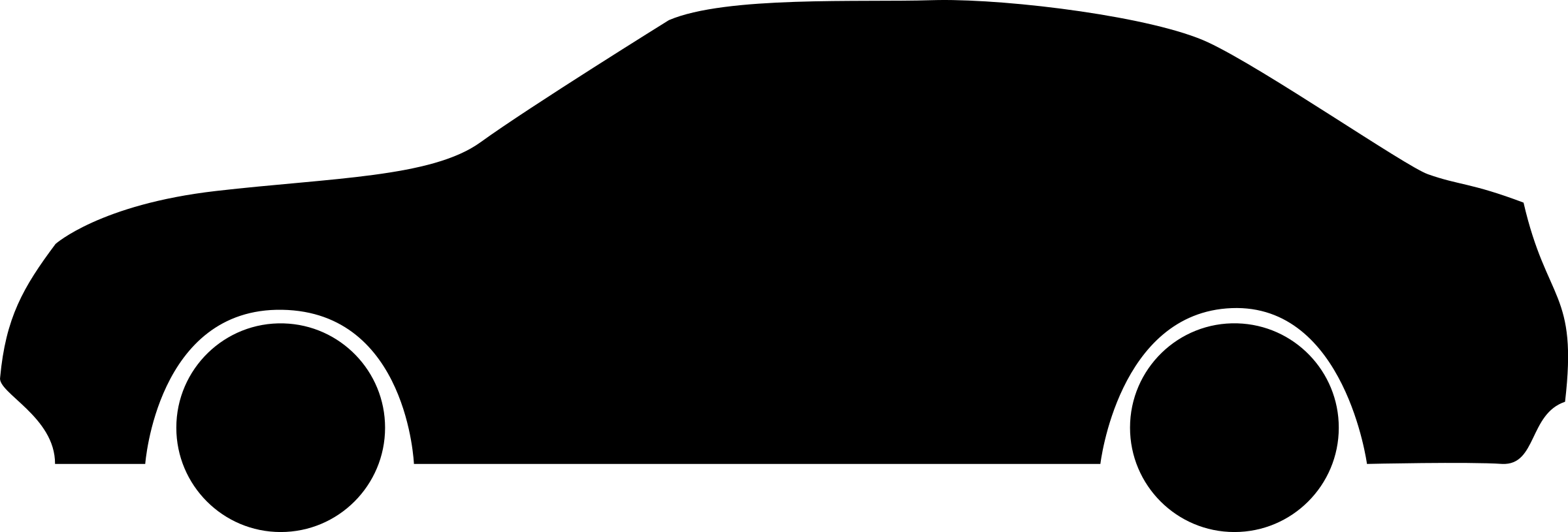 Smaller
The smallest
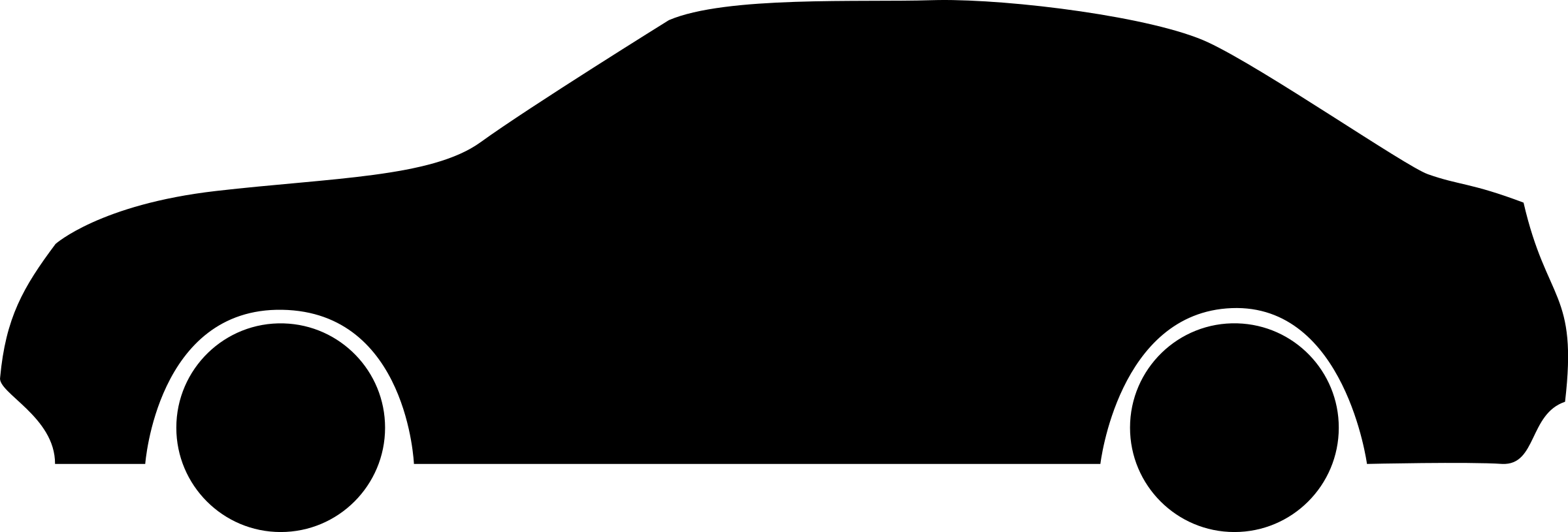 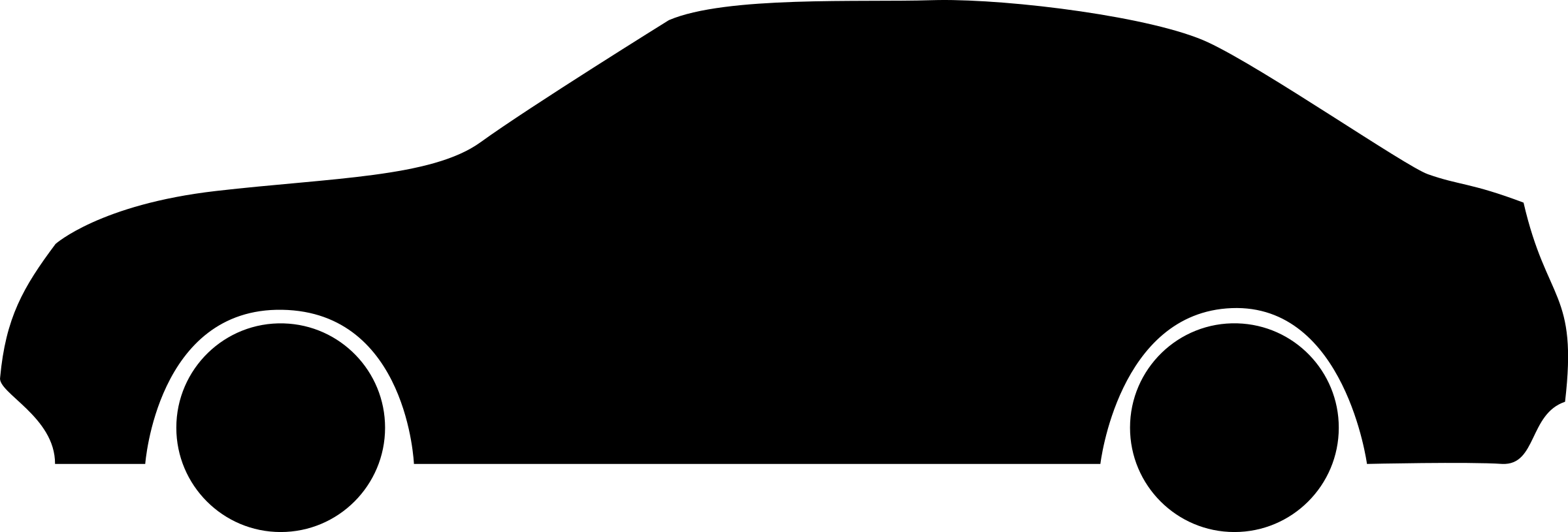 =
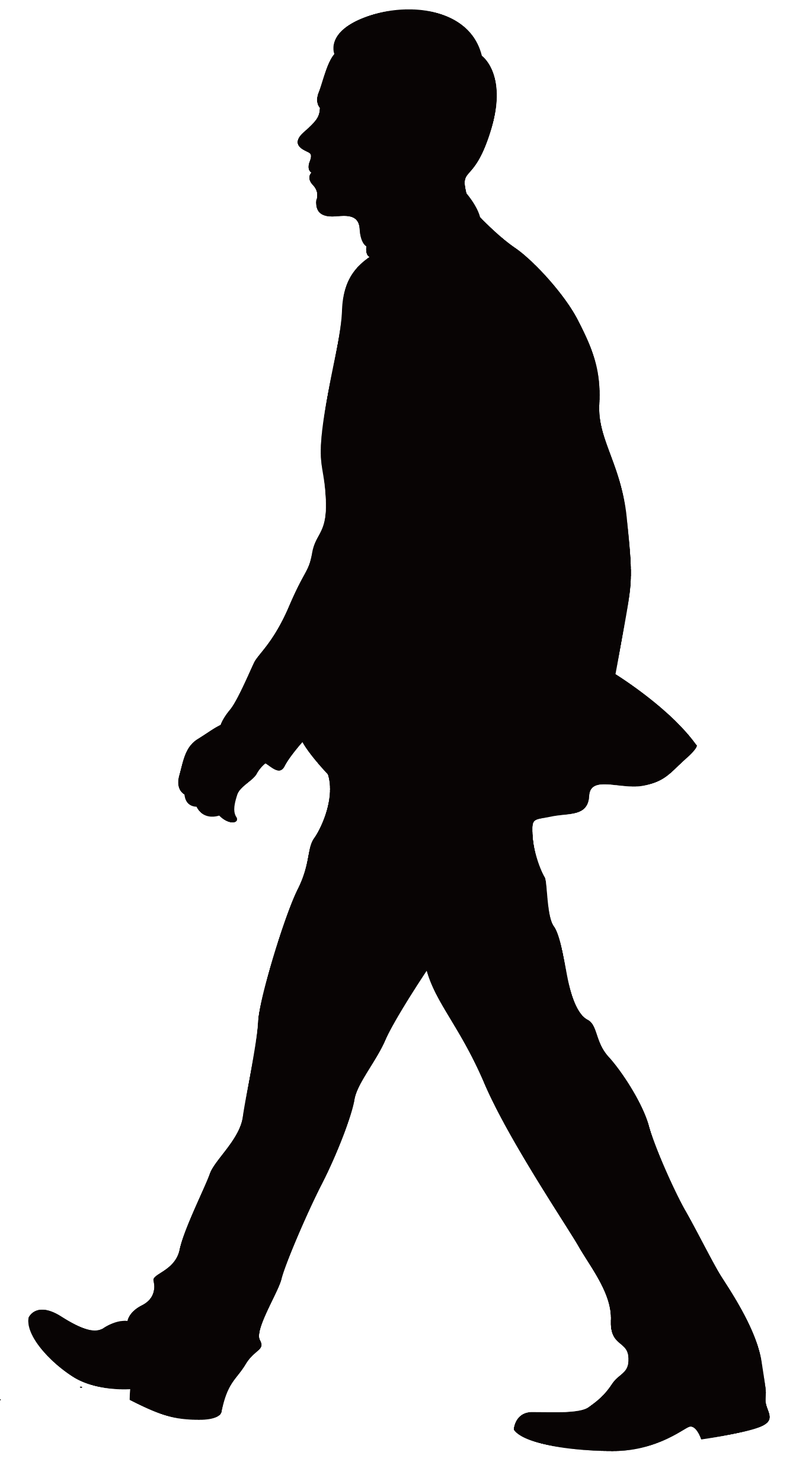 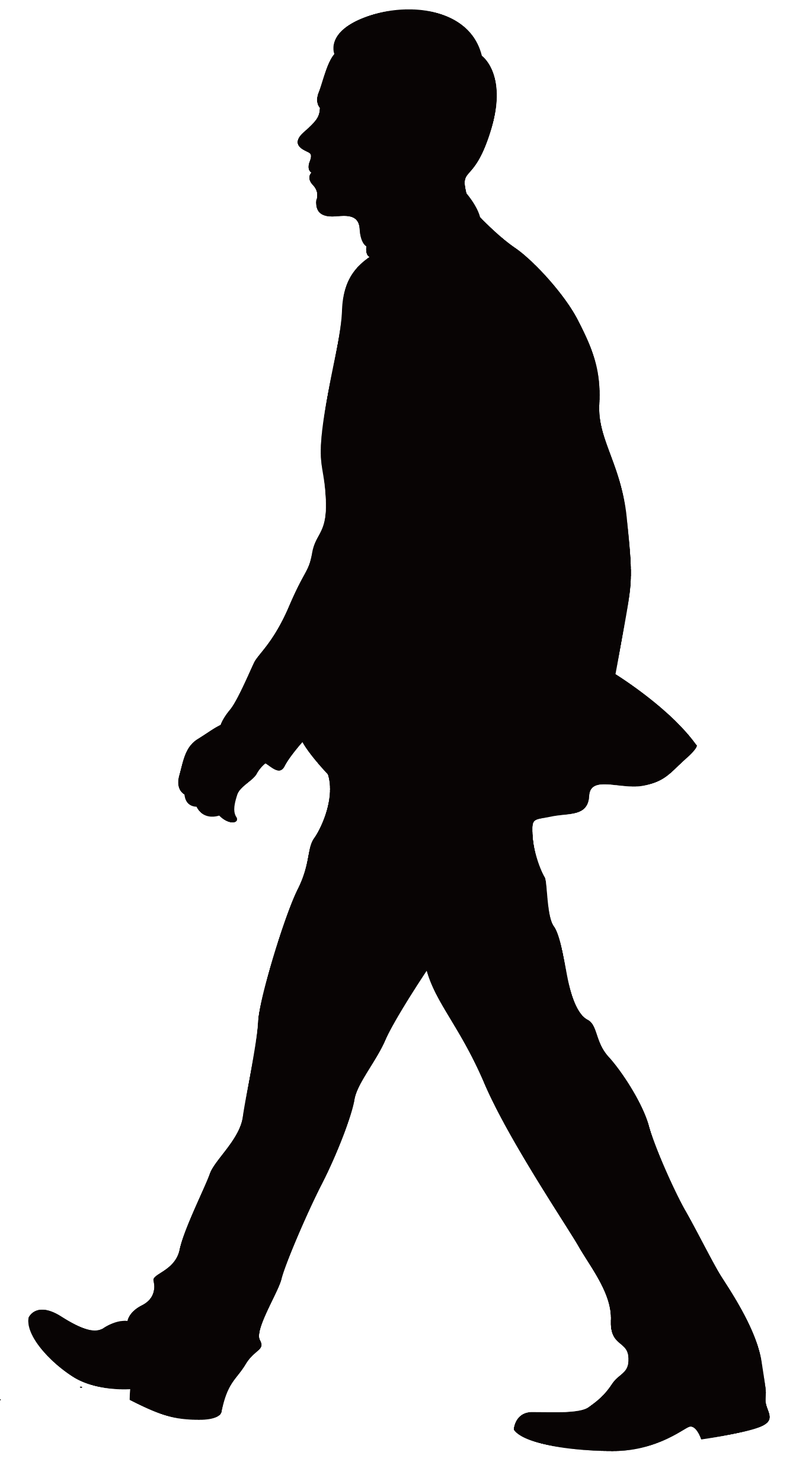 is as big as
big
=
is as small as
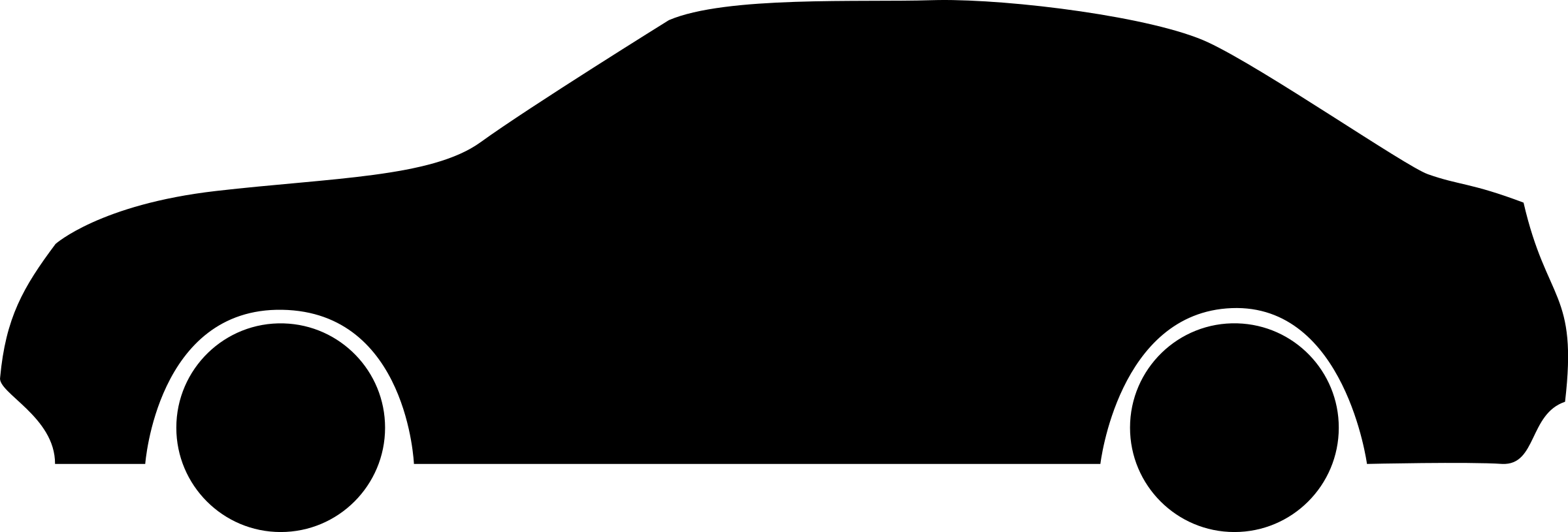 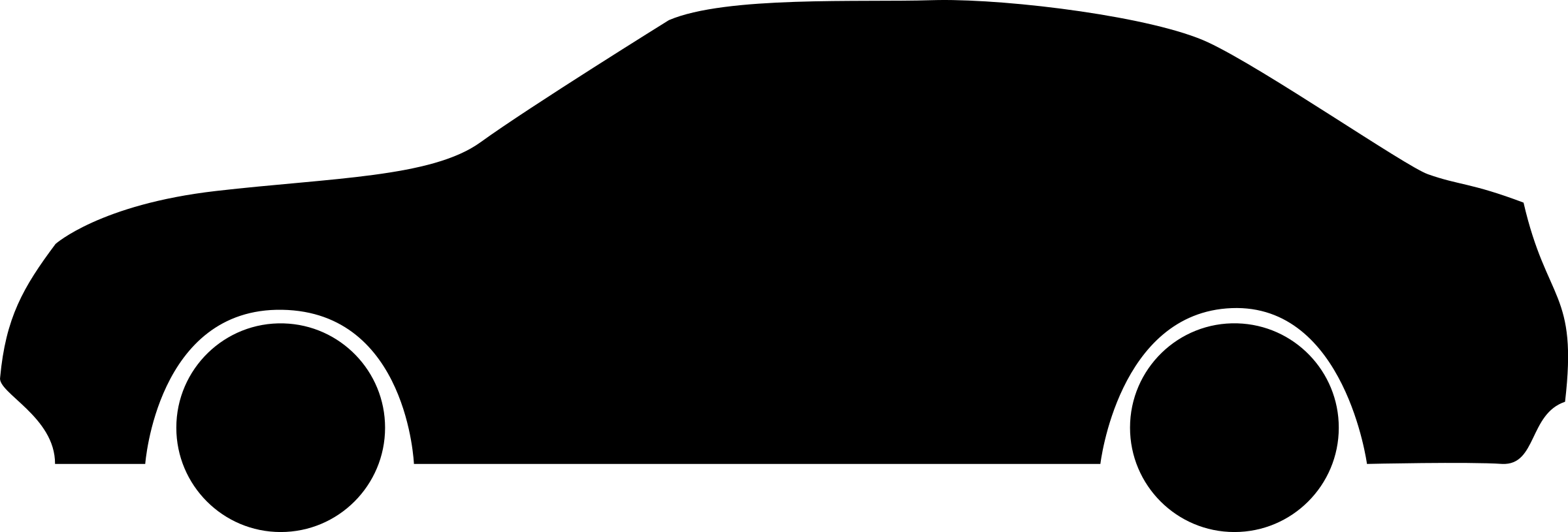 small
There are 3 people.
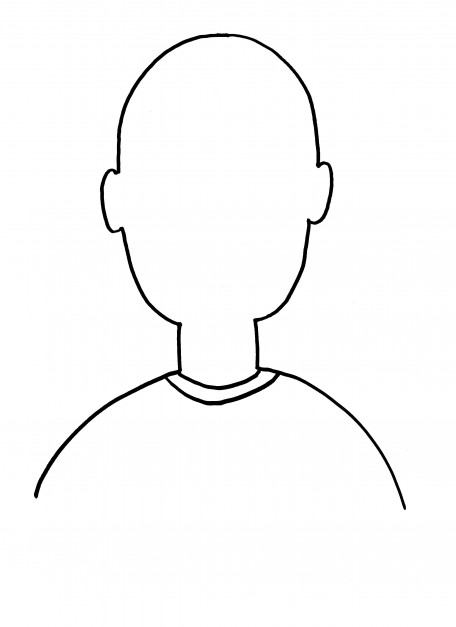 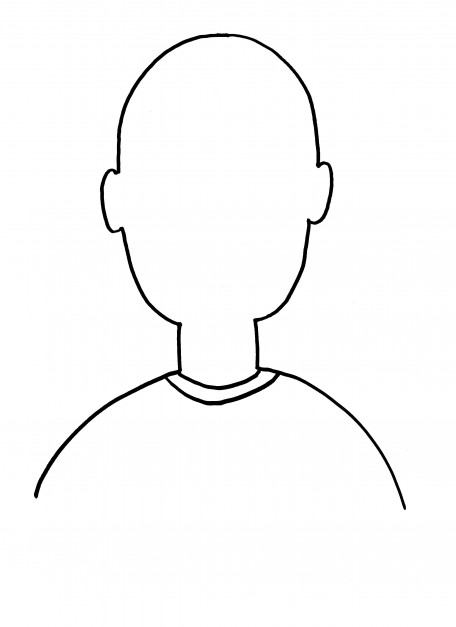 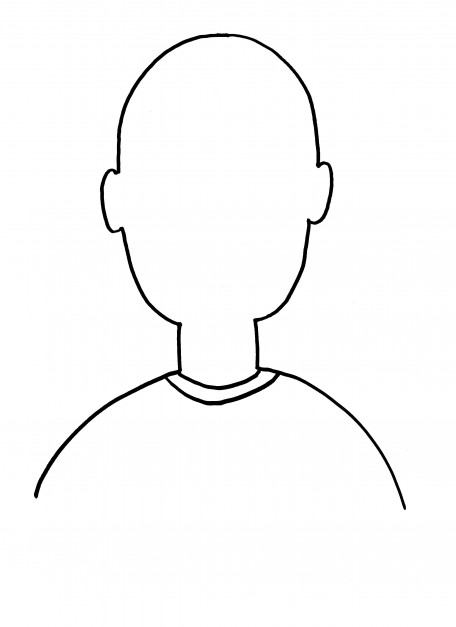 JANE
GREG
Vinny
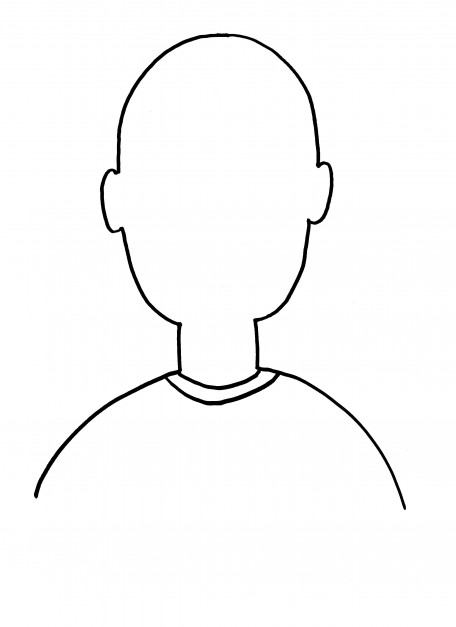 ①　Vinny has a big nose.
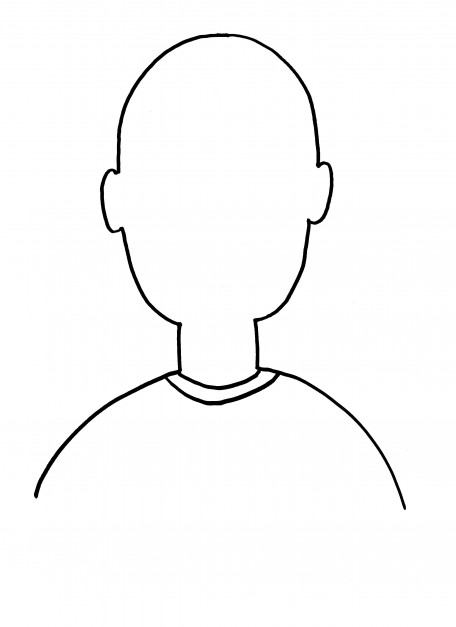 ②　Greg has small eyes.
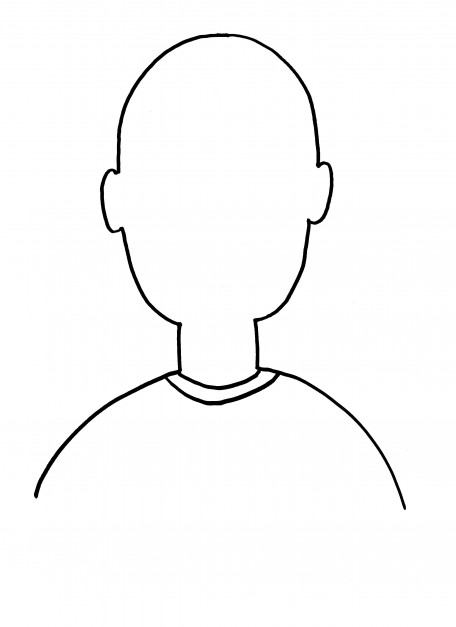 ③　Vinny has bigger eyes than Greg.
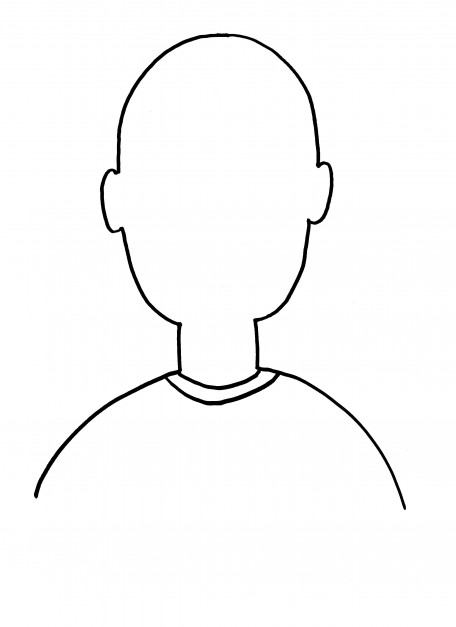 ④　Jane has bigger eyes than Vinny.
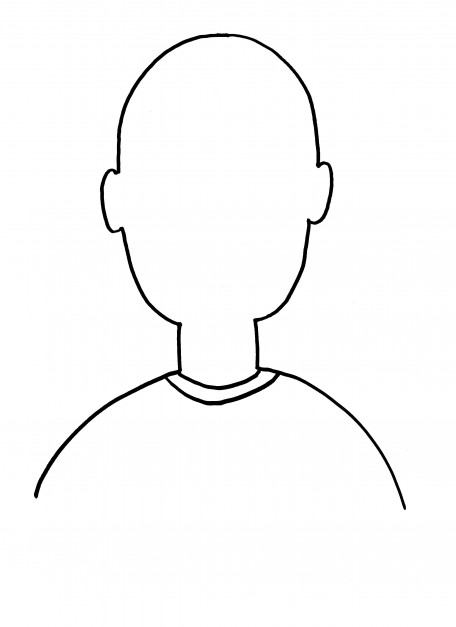 ⑤　Greg has a normal mouth.
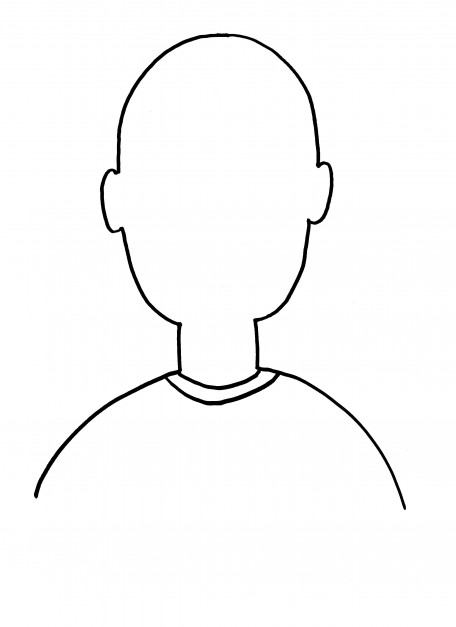 ⑥　Jane has the longest hair of all three.
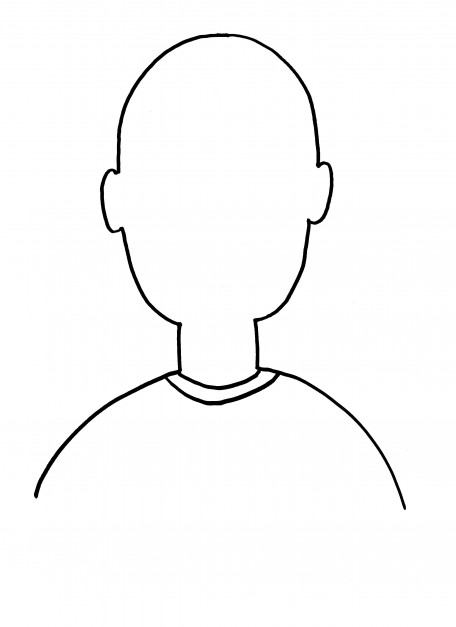 ⑦　Vinny is wearing a hat with his name on it.
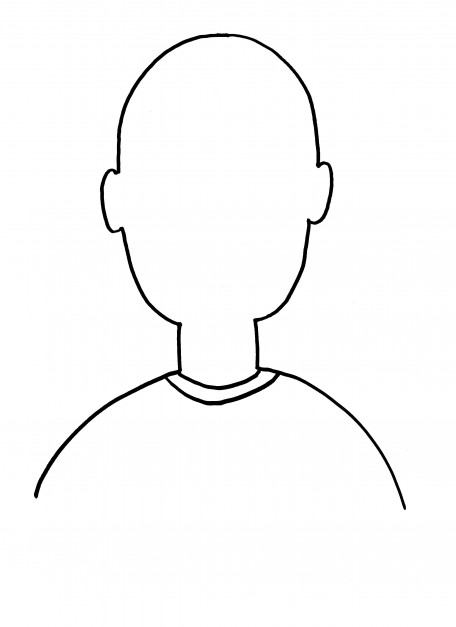 ⑧　Greg has the biggest nose of all three.
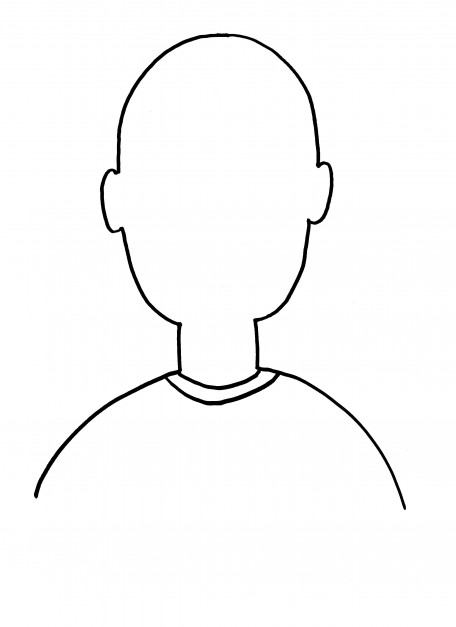 ⑨　Jane’s mouth is as big as Greg’s, and Vinny has the largest mouth of all three.
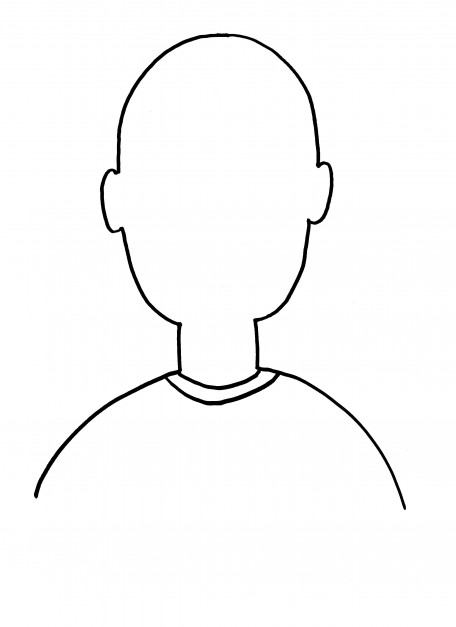 ⑩　Jane has the smallest nose of all three.
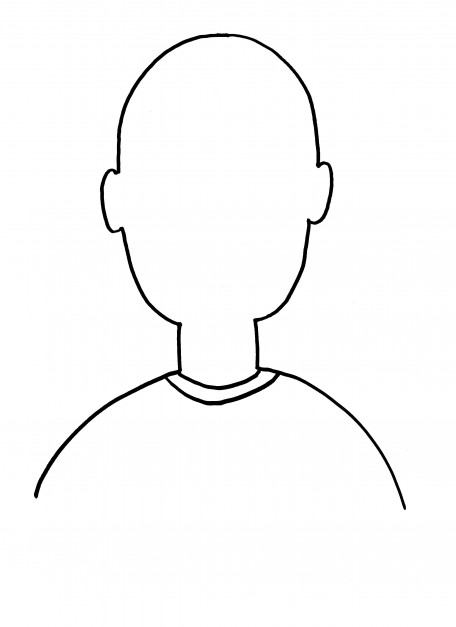 ⑪　Greg has interesting hair.
VINNY
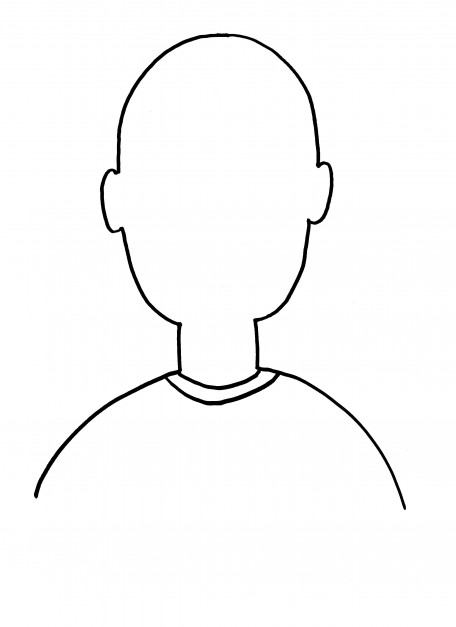 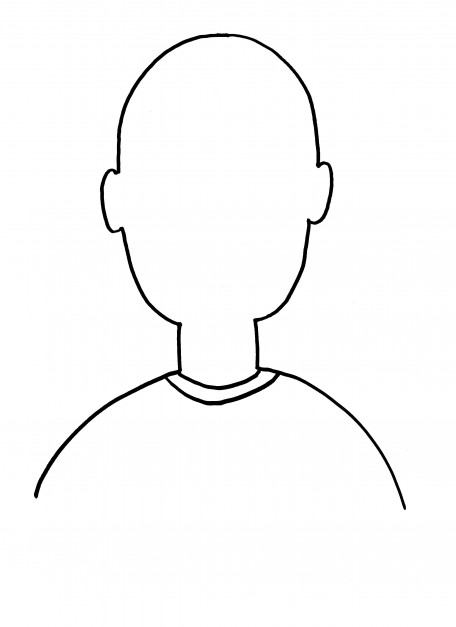 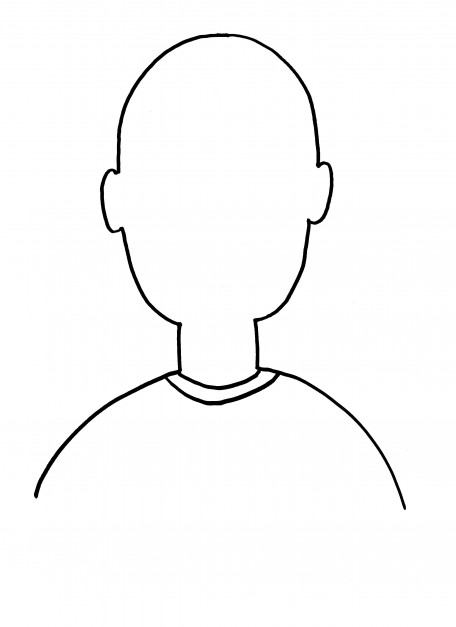 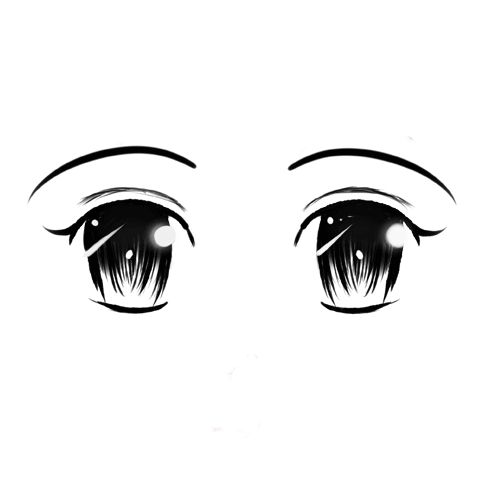 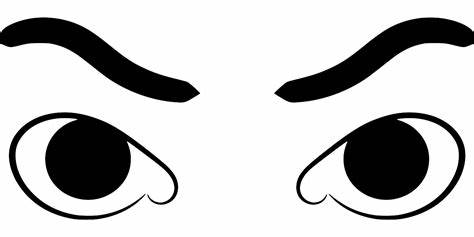 JANE
GREG
Vinny
①　Vinny has a big nose.
②　Greg has small eyes.
④　Jane has bigger eyes than Vinny.
⑤　Greg has a normal mouth.
⑥　Jane has the longest hair of all three.
③　Vinny has bigger eyes than Greg.
⑨　Jane’s mouth is as big as Greg’s, and Vinny has the largest mouth of all three.
⑧　Greg has the biggest nose of all three.
⑦　Vinny is wearing a hat with his name on it.
⑪　Greg has interesting hair.
⑩　Jane has the smallest nose of all three.
More
Less
Most
Least